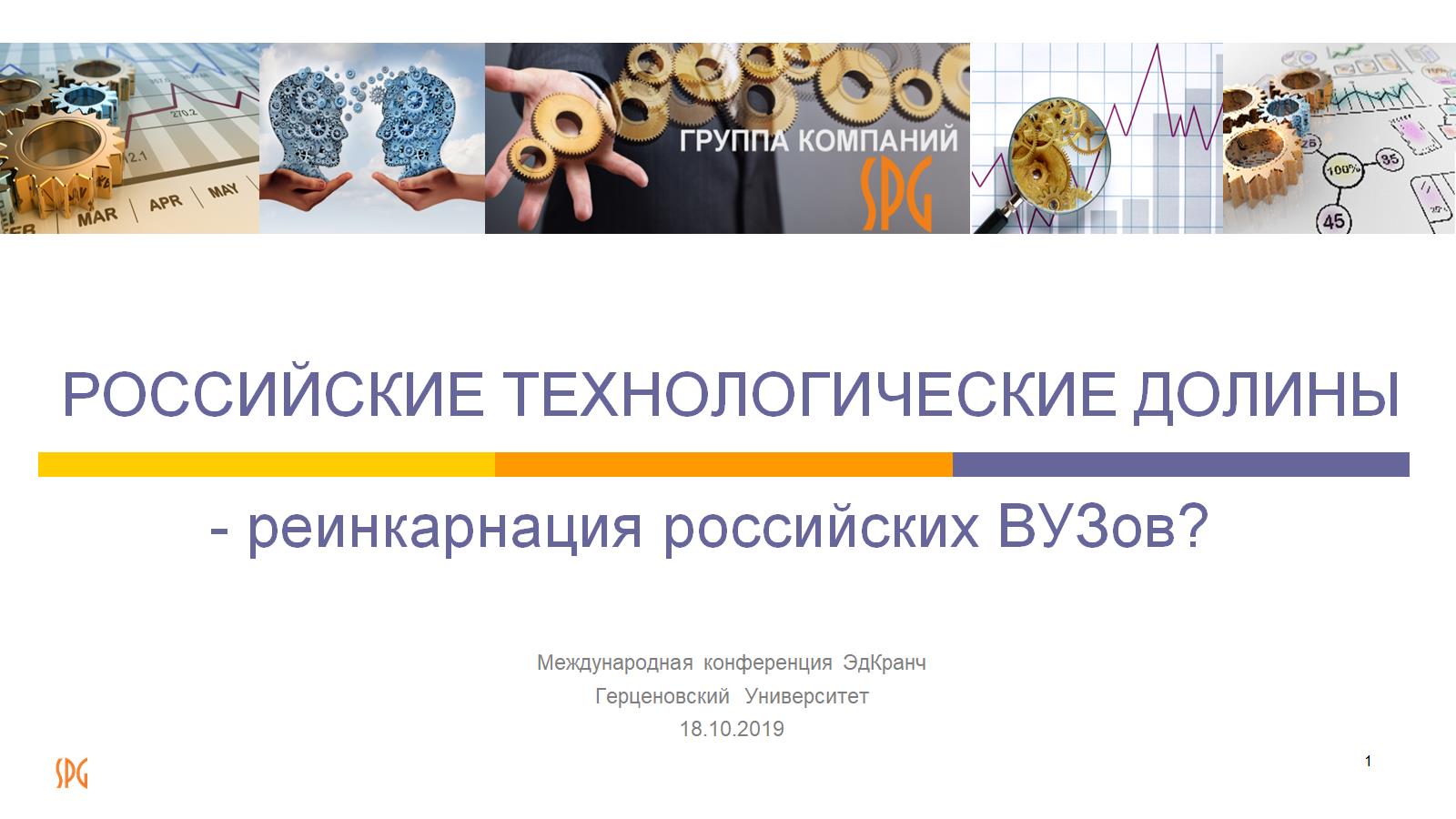 - реинкарнация российских ВУЗов?
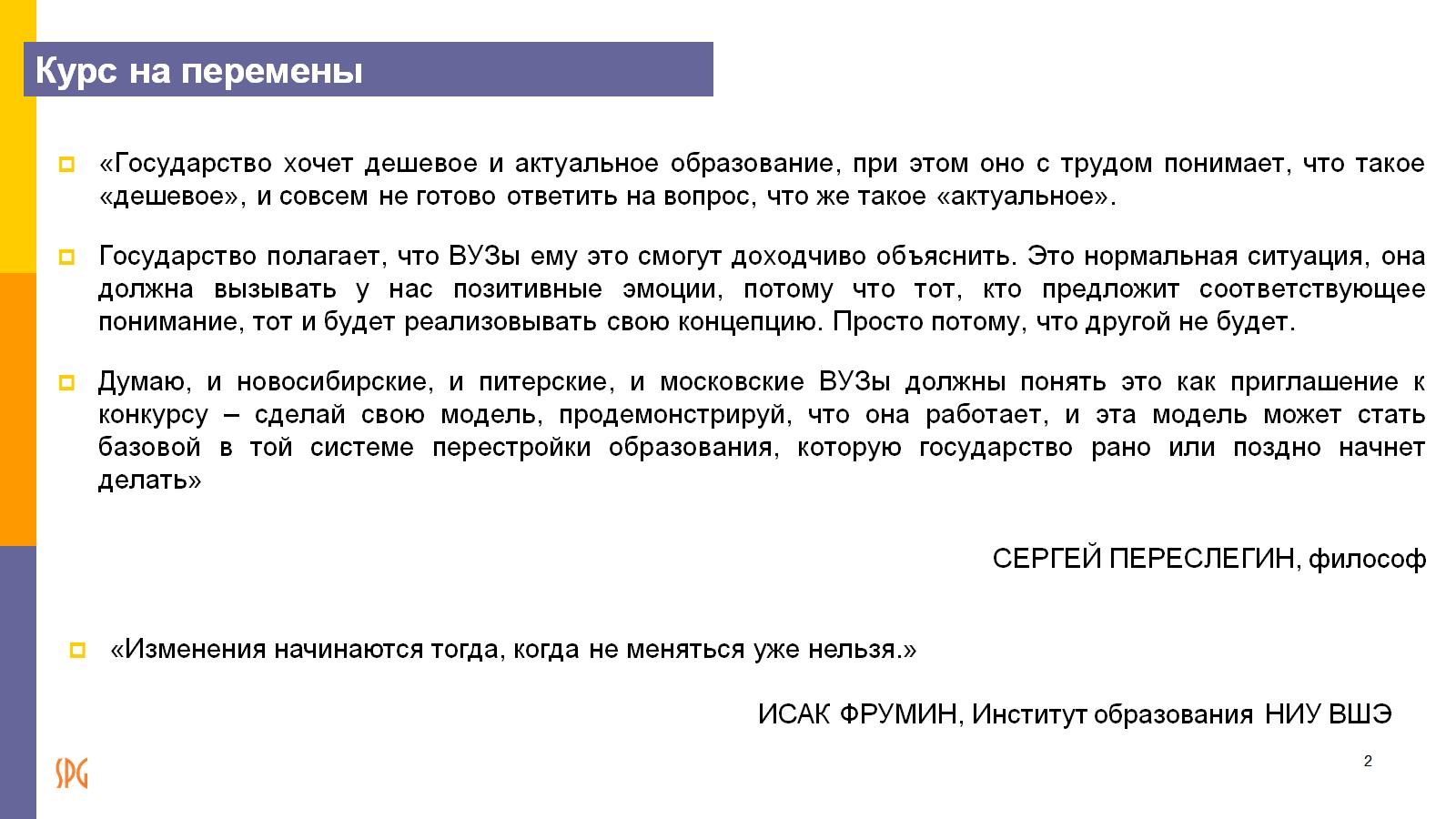 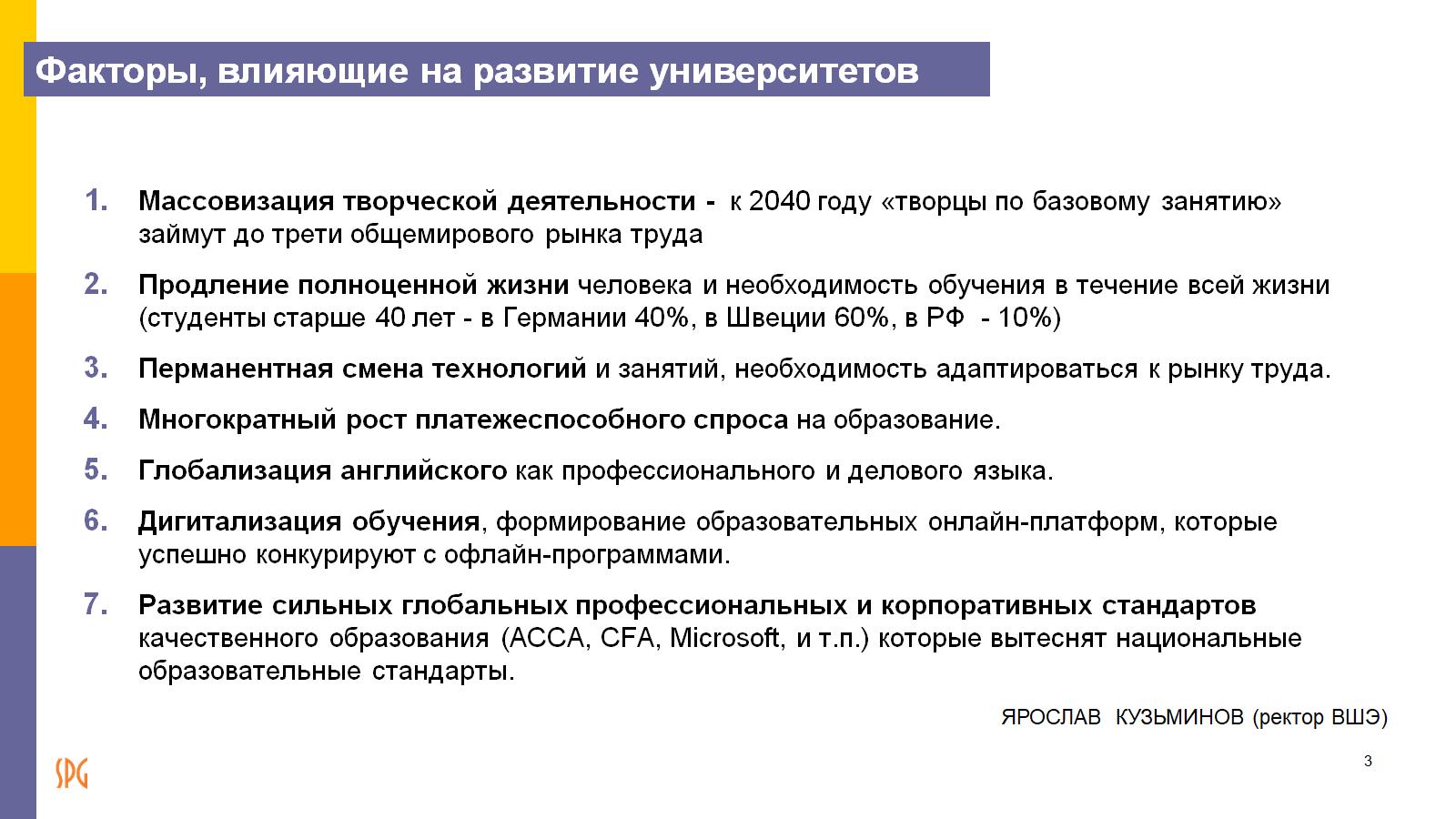 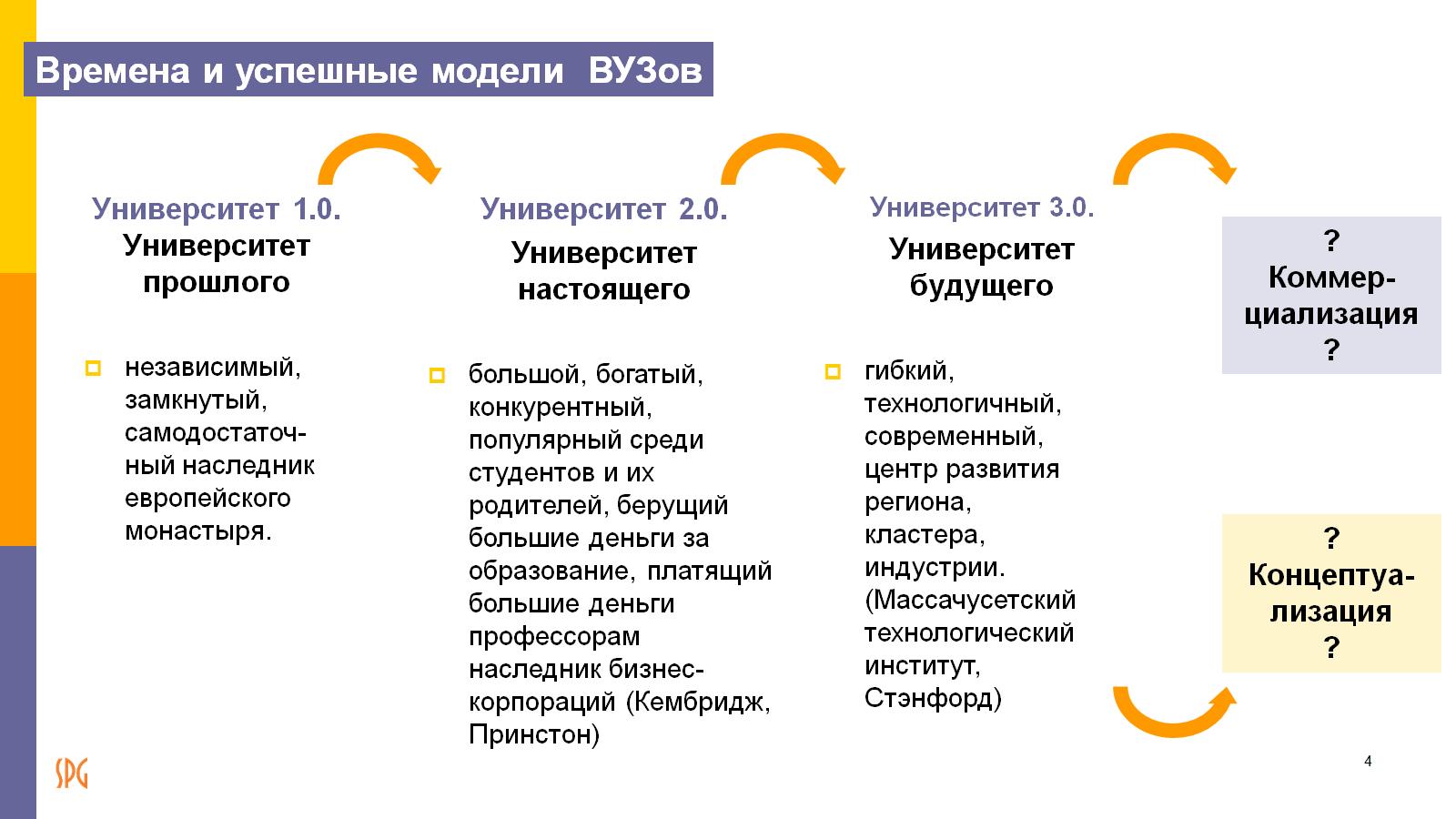 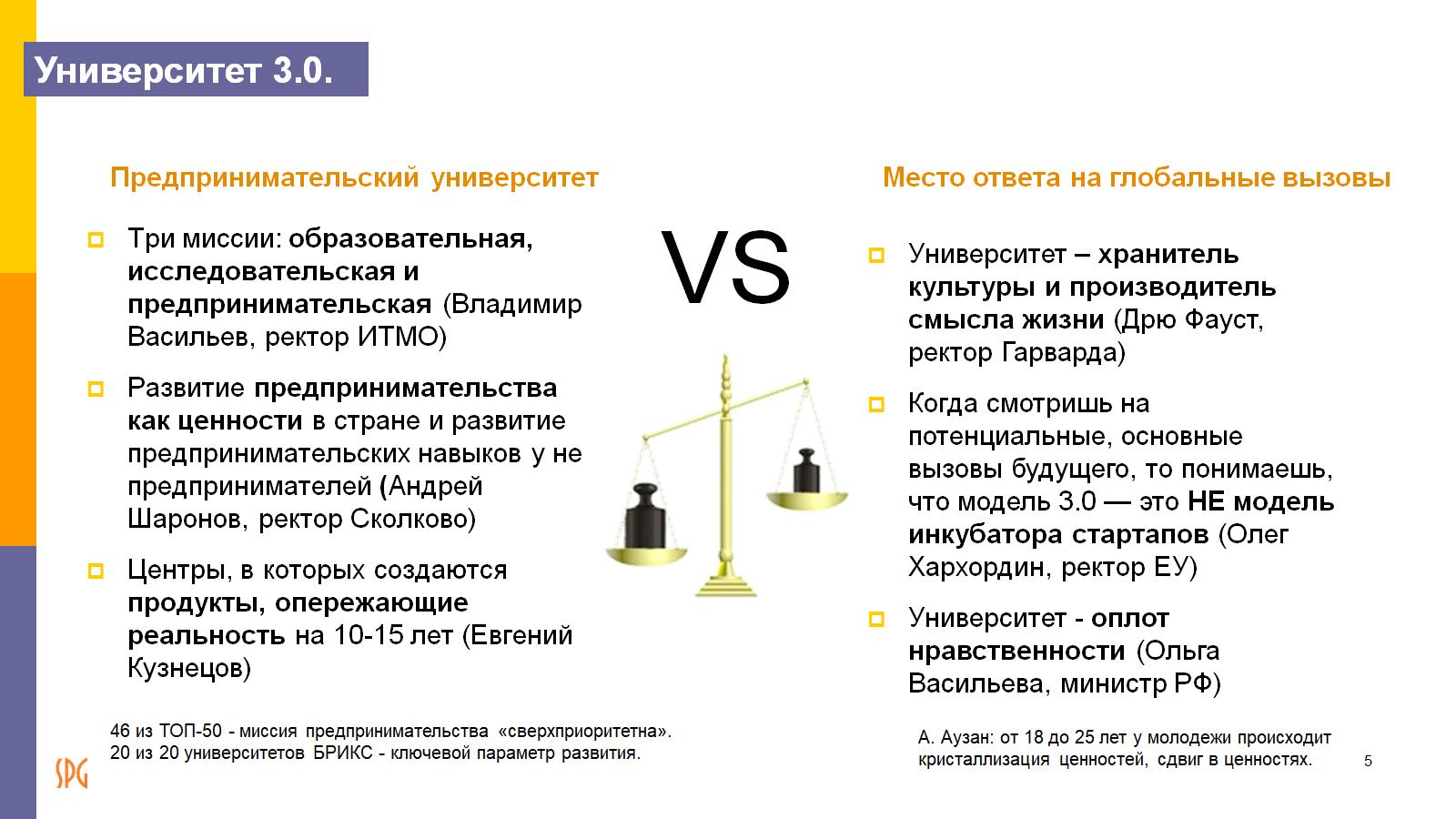 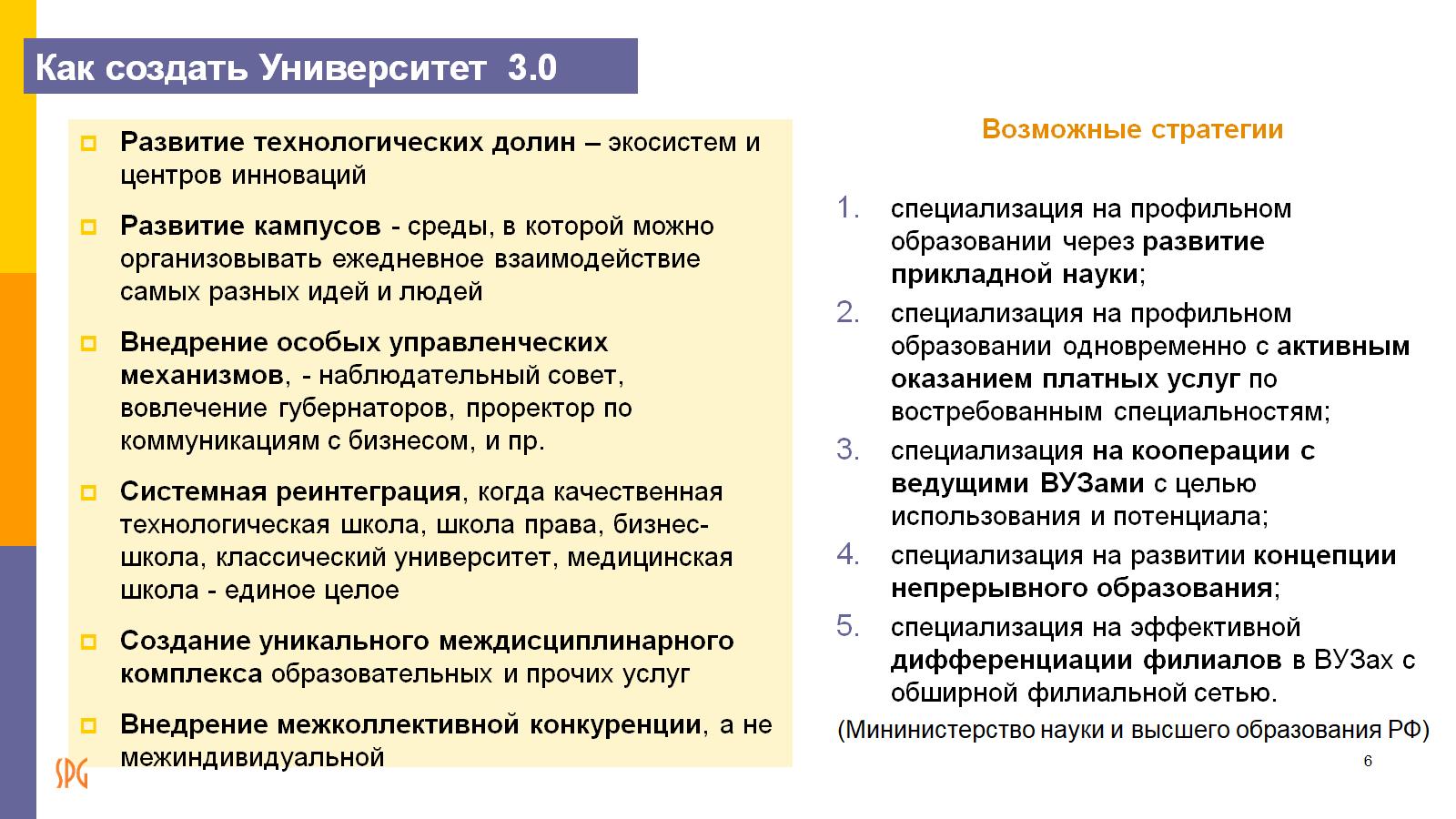 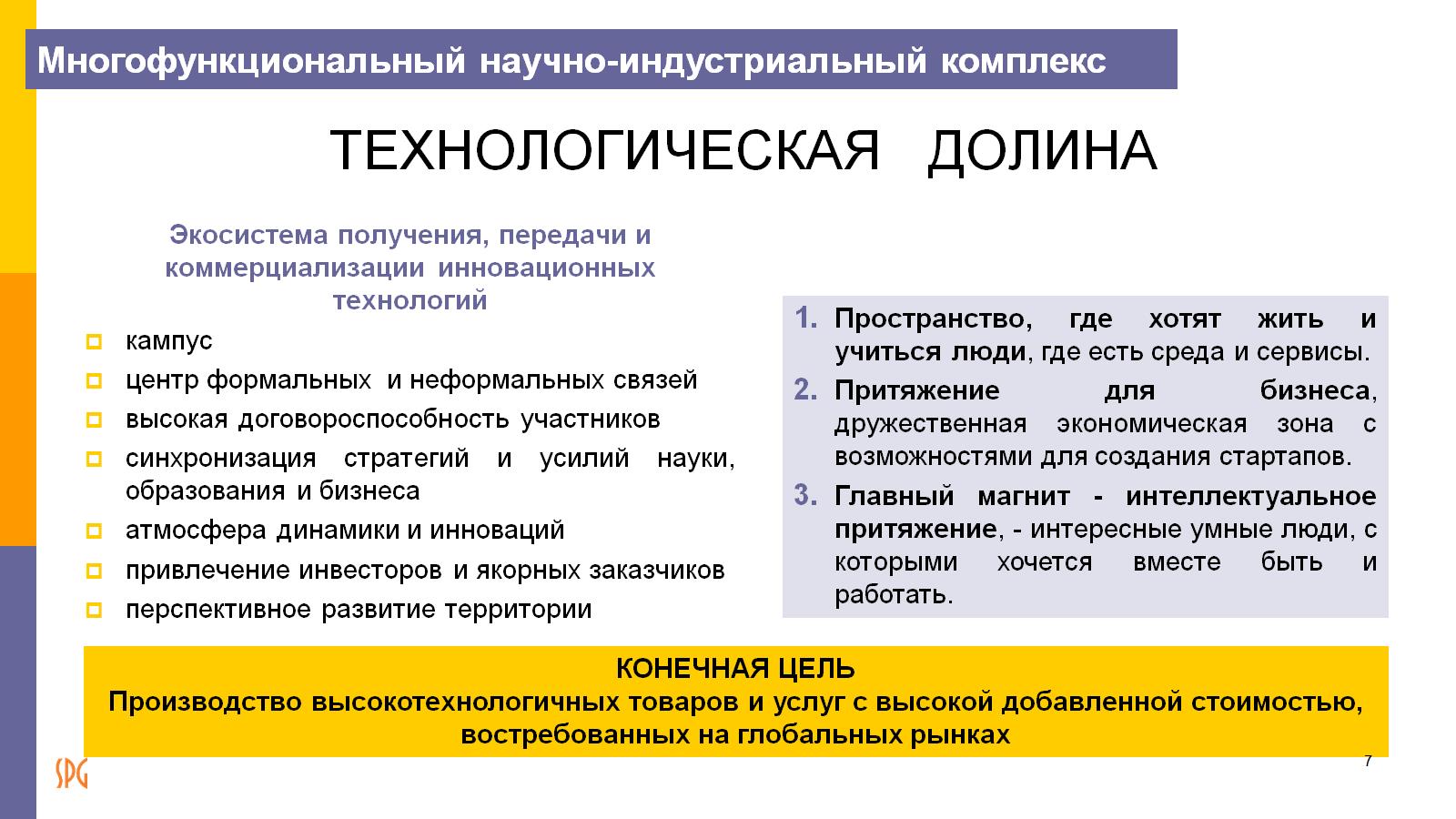 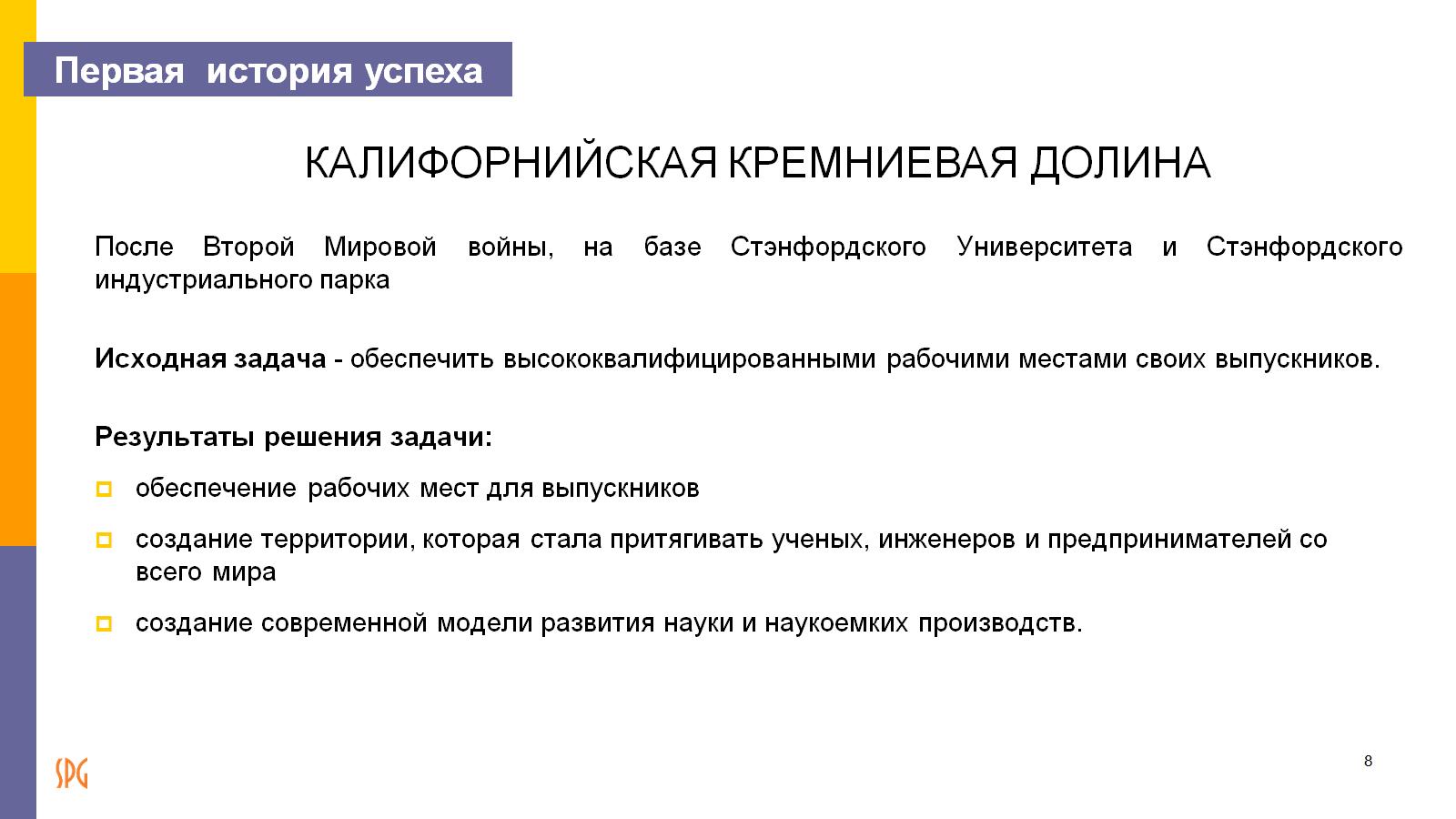 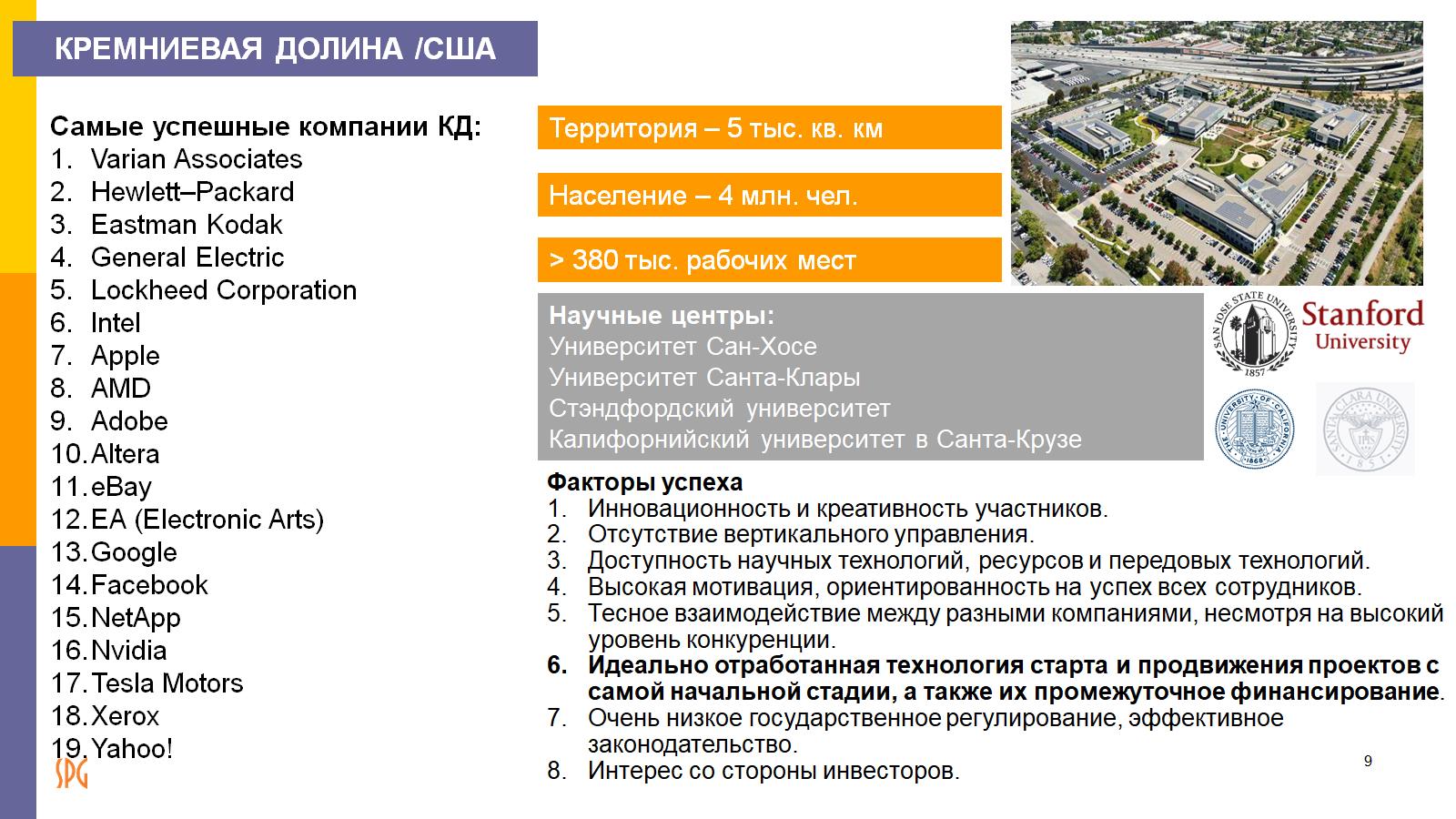 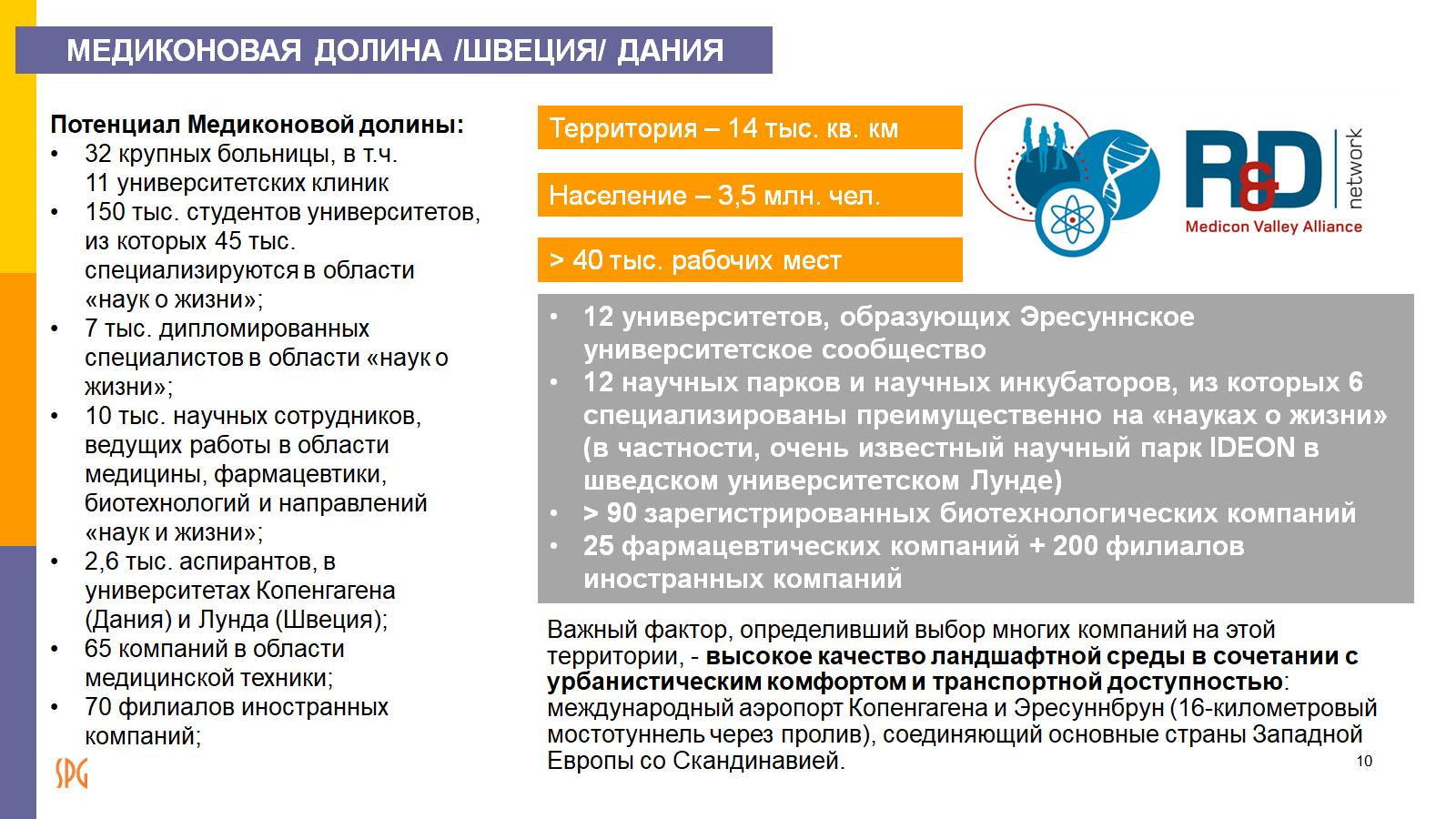 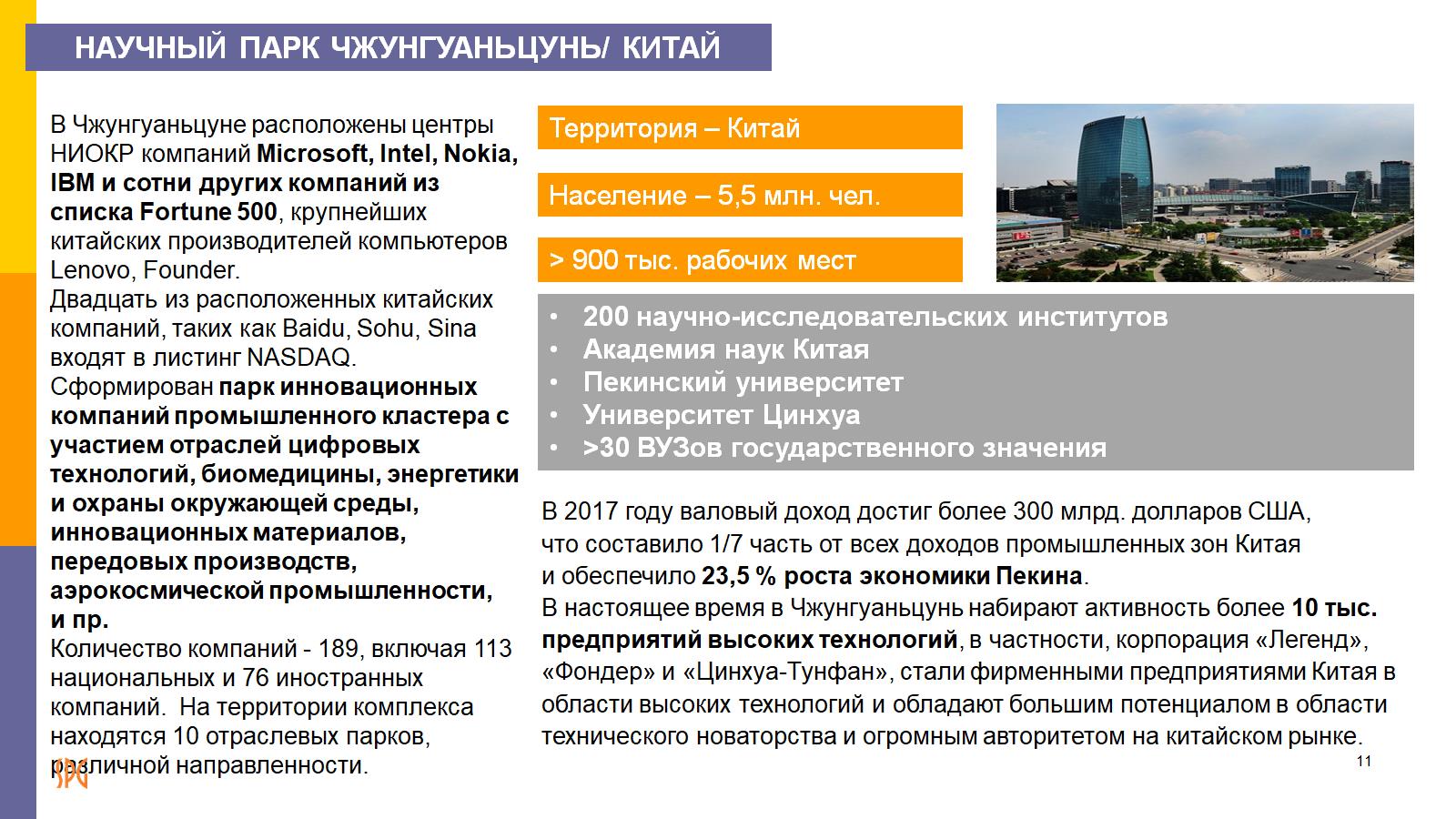 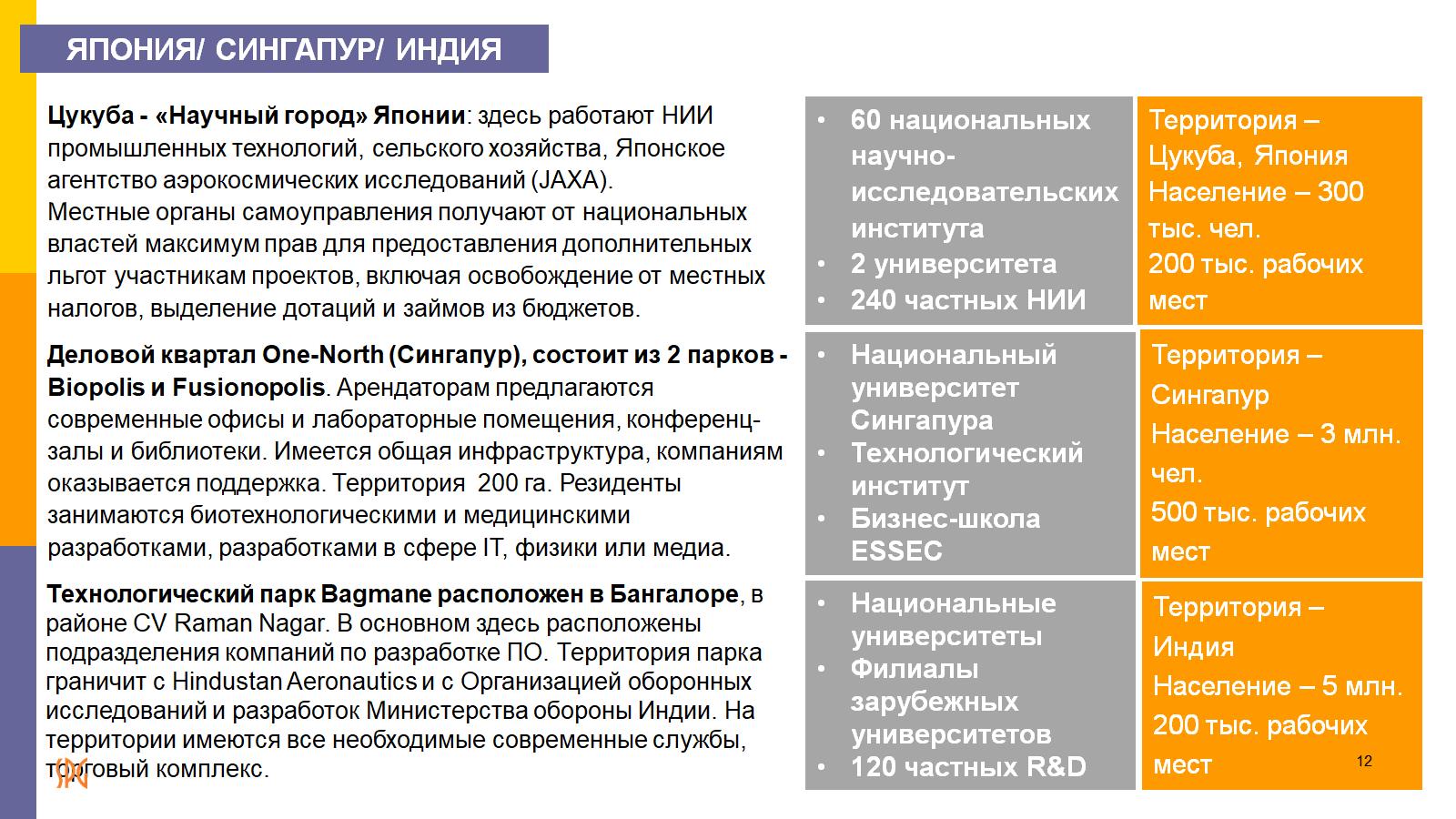 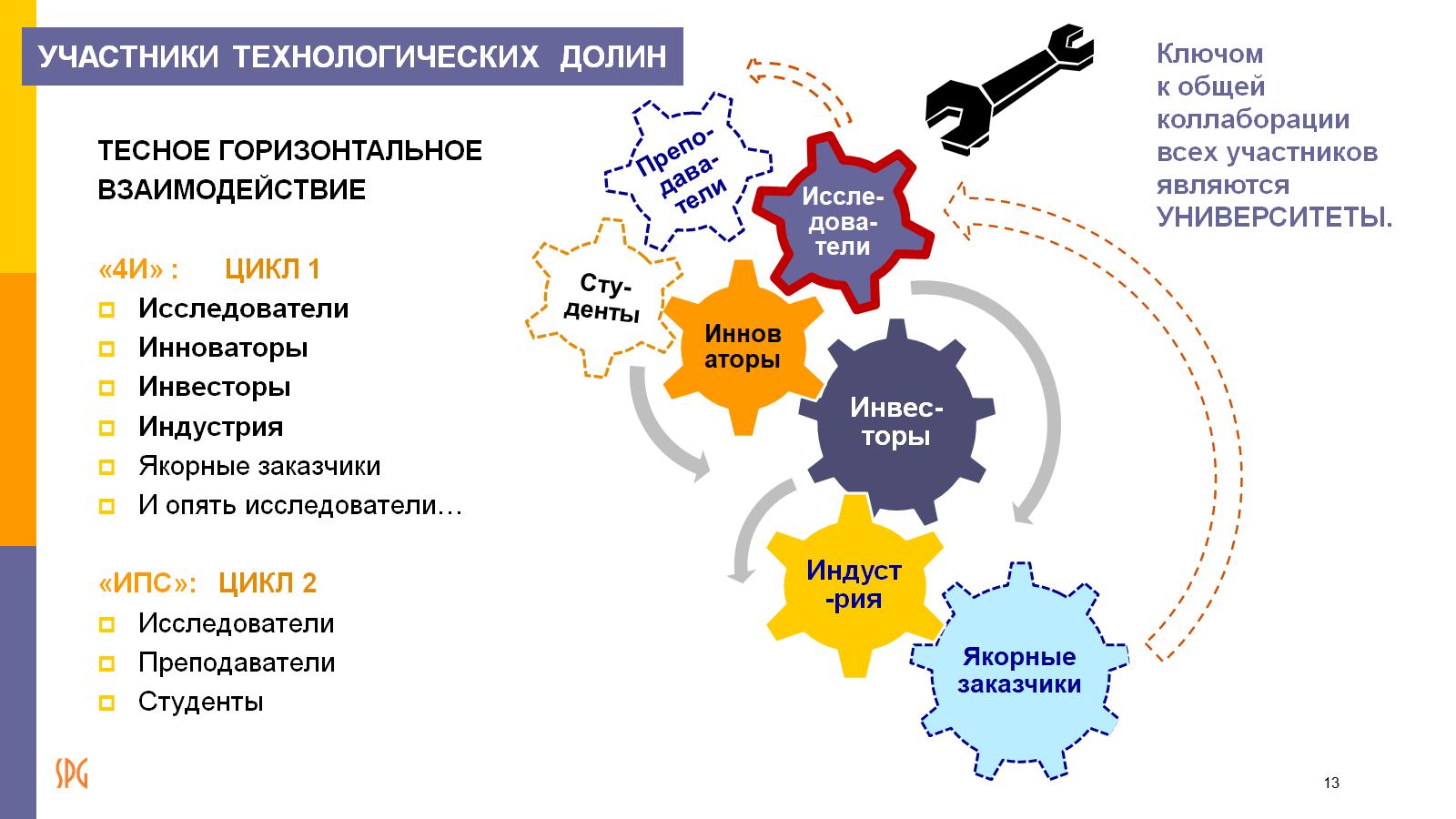 УЧАСТНИКИ ТЕХНОЛОГИЧЕСКИХ  ДОЛИН
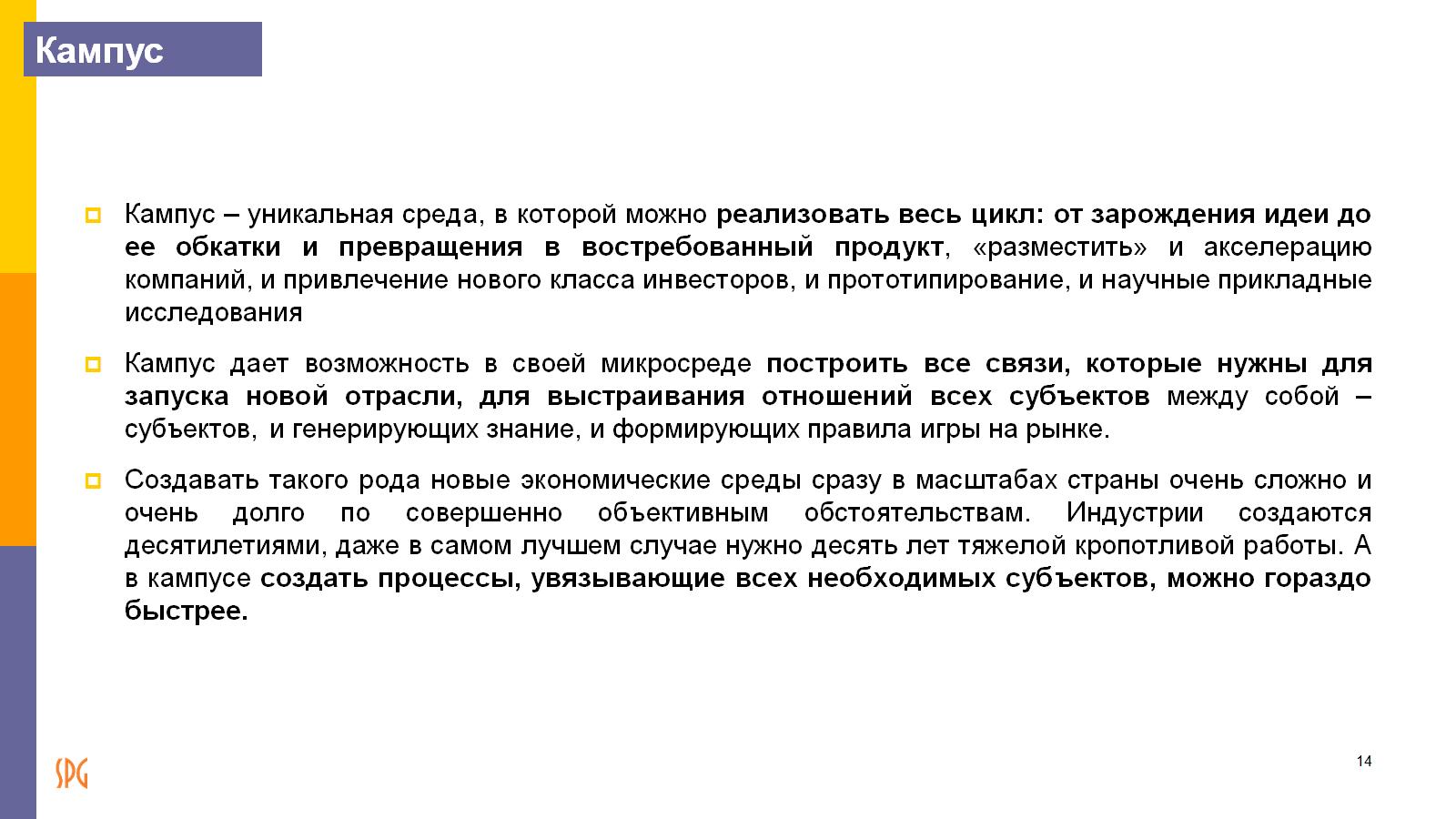 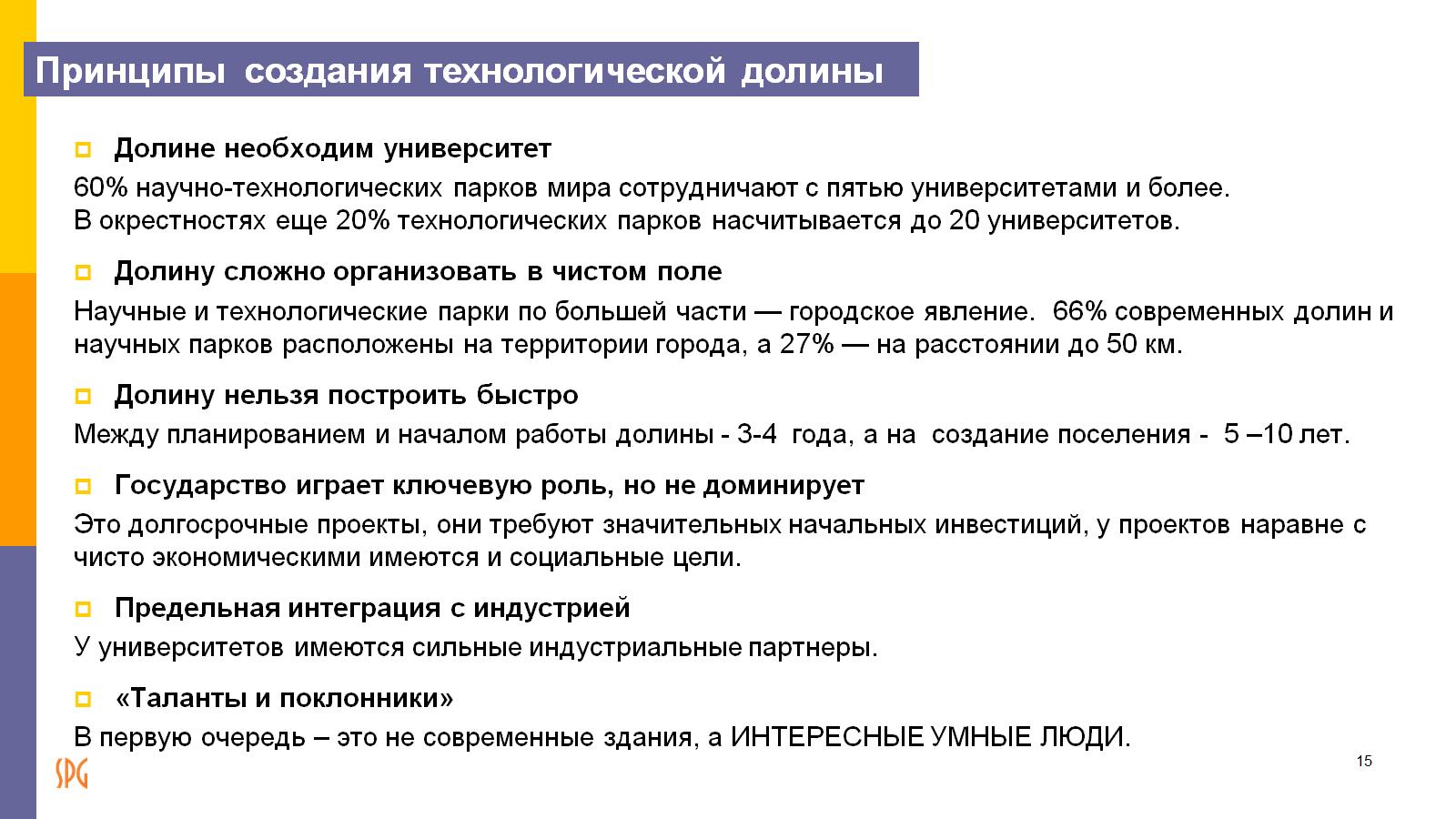 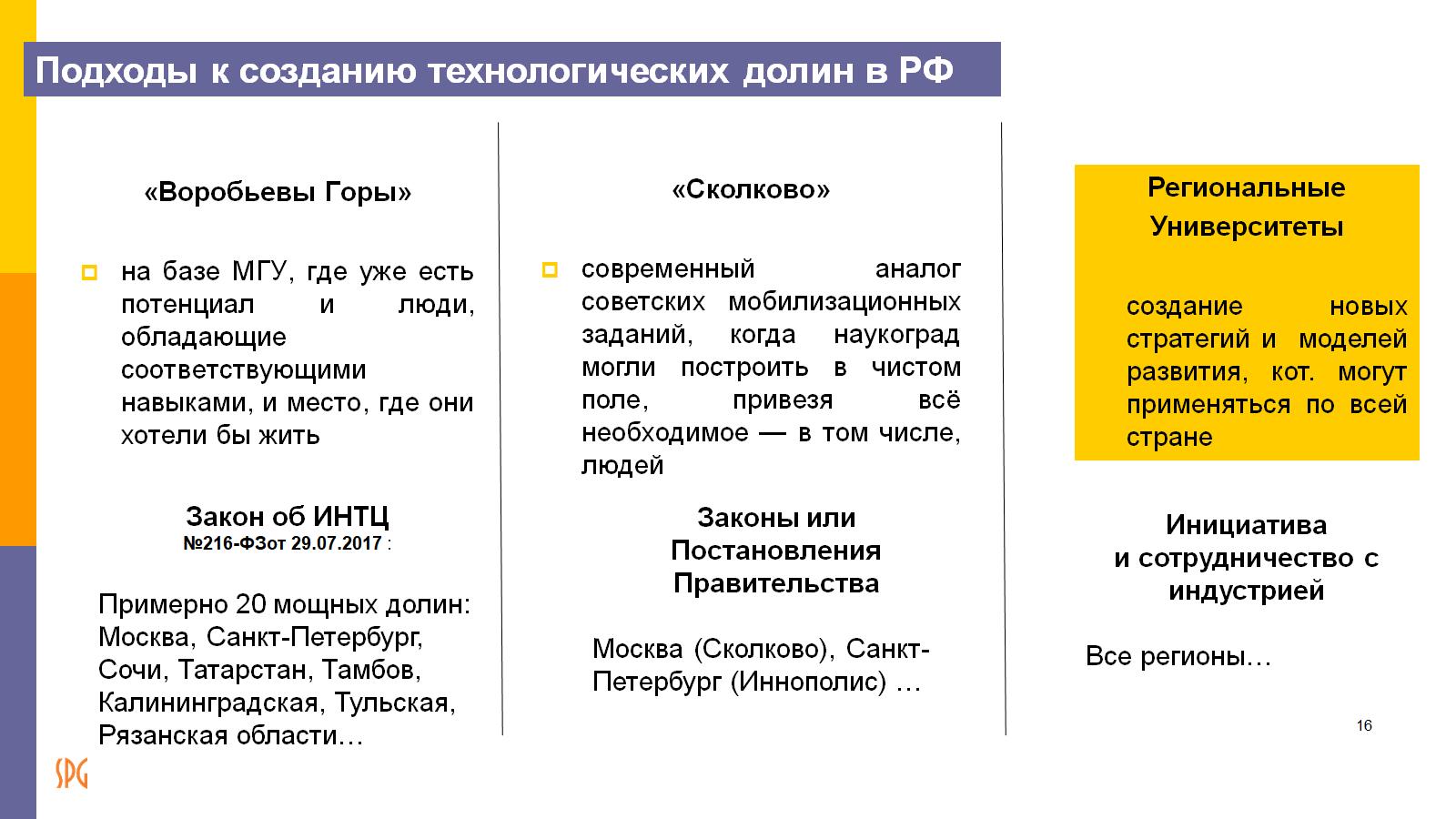 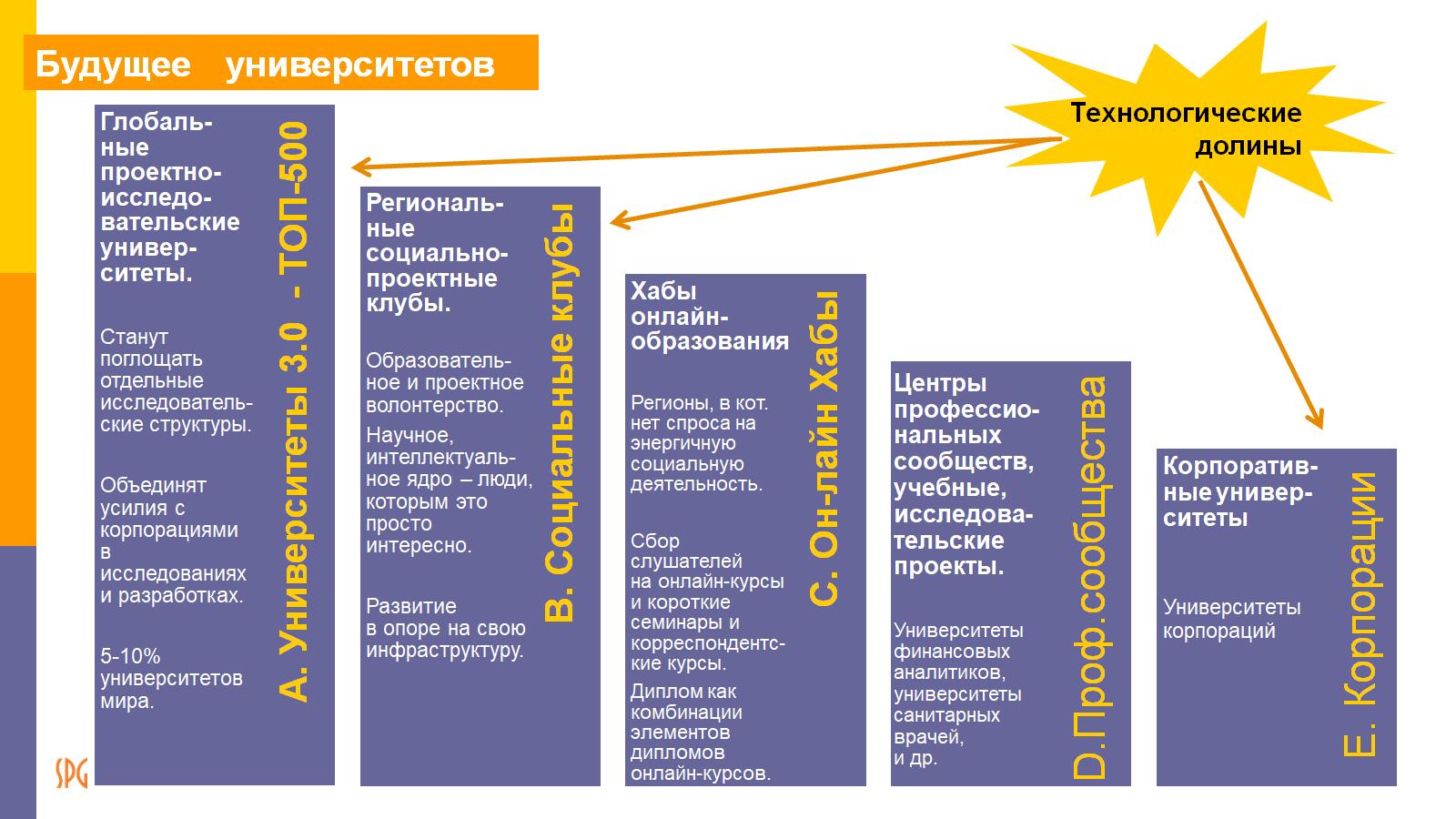 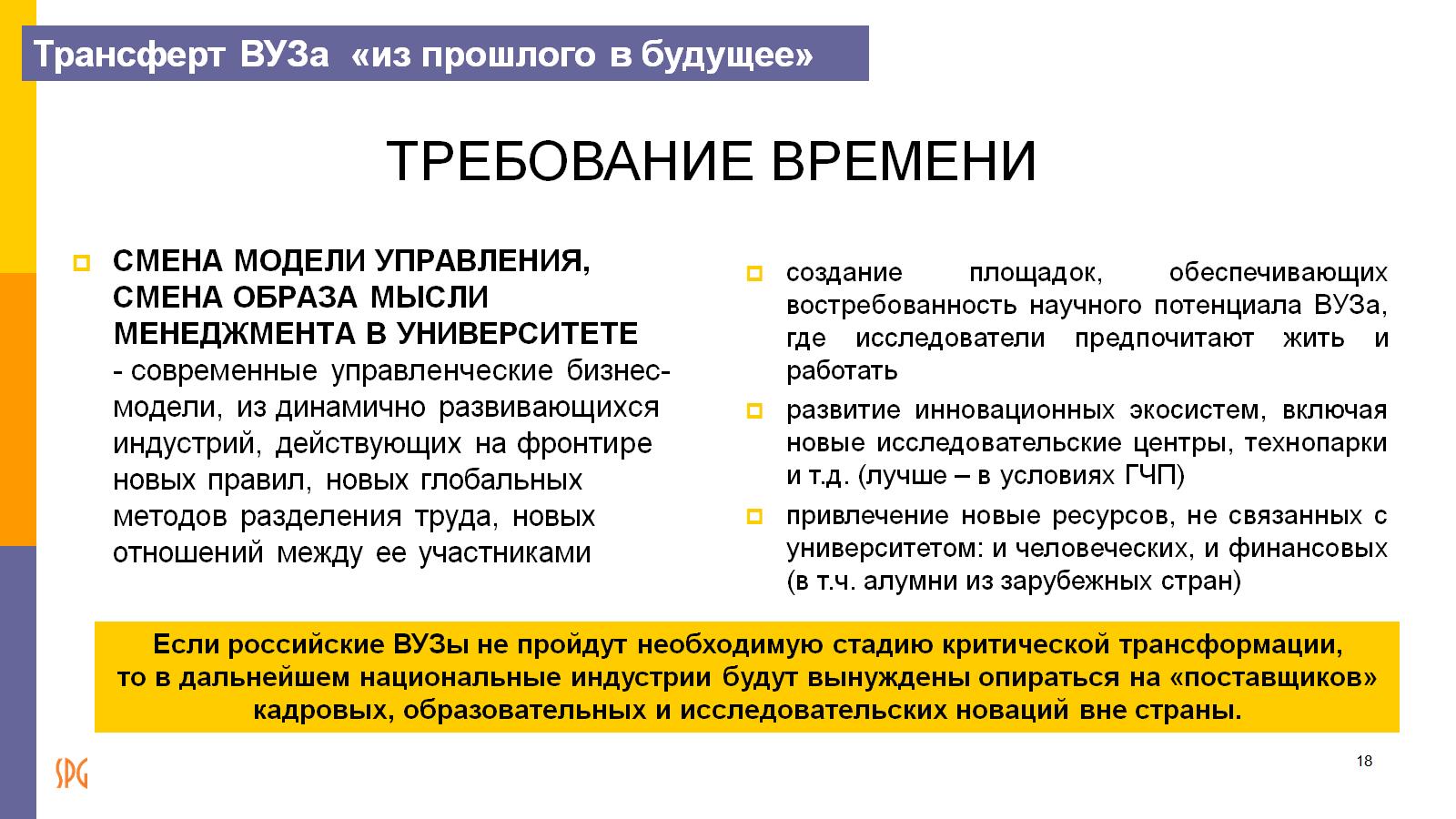 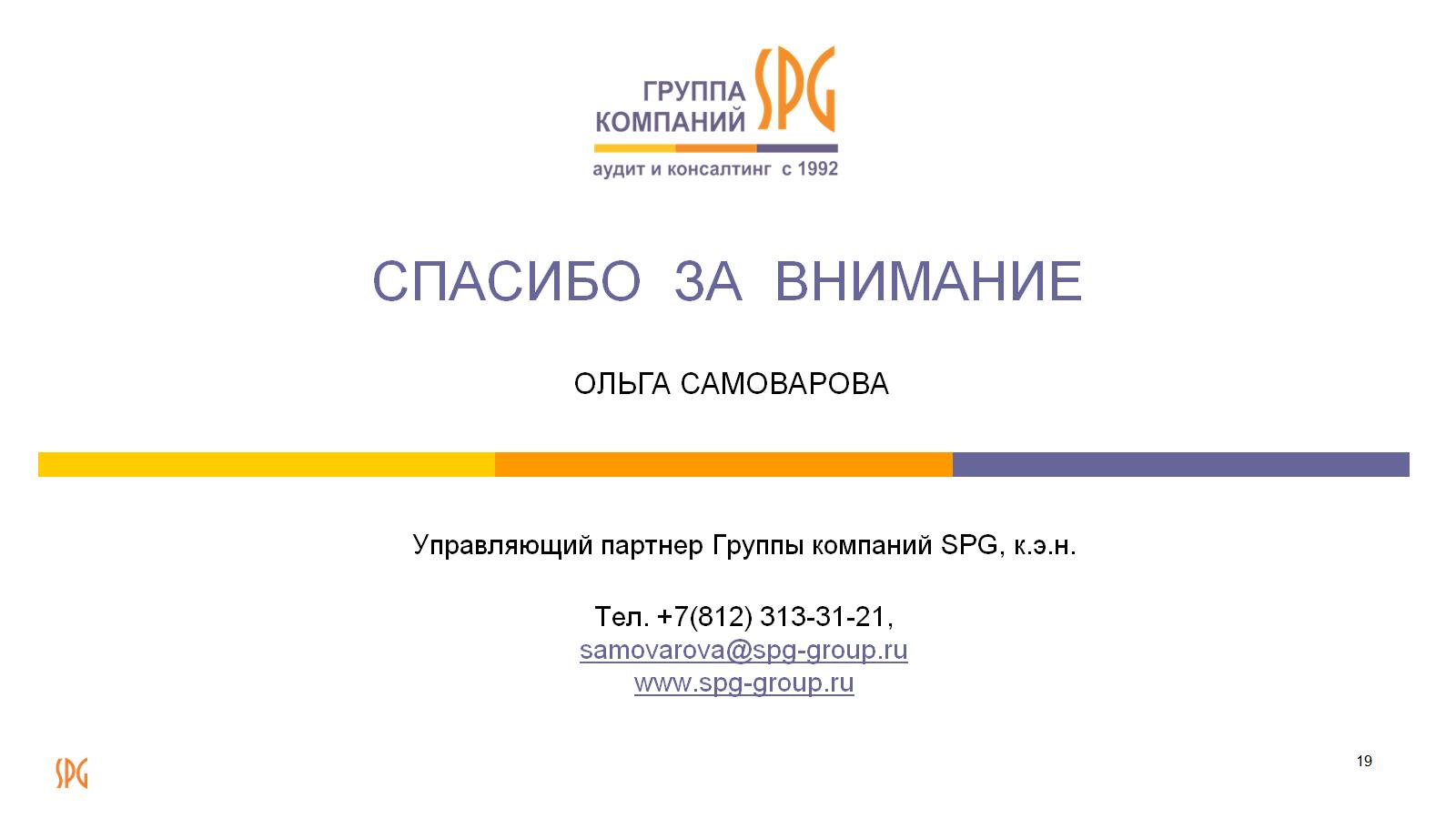 СПАСИБО  ЗА  ВНИМАНИЕ